Voting 101
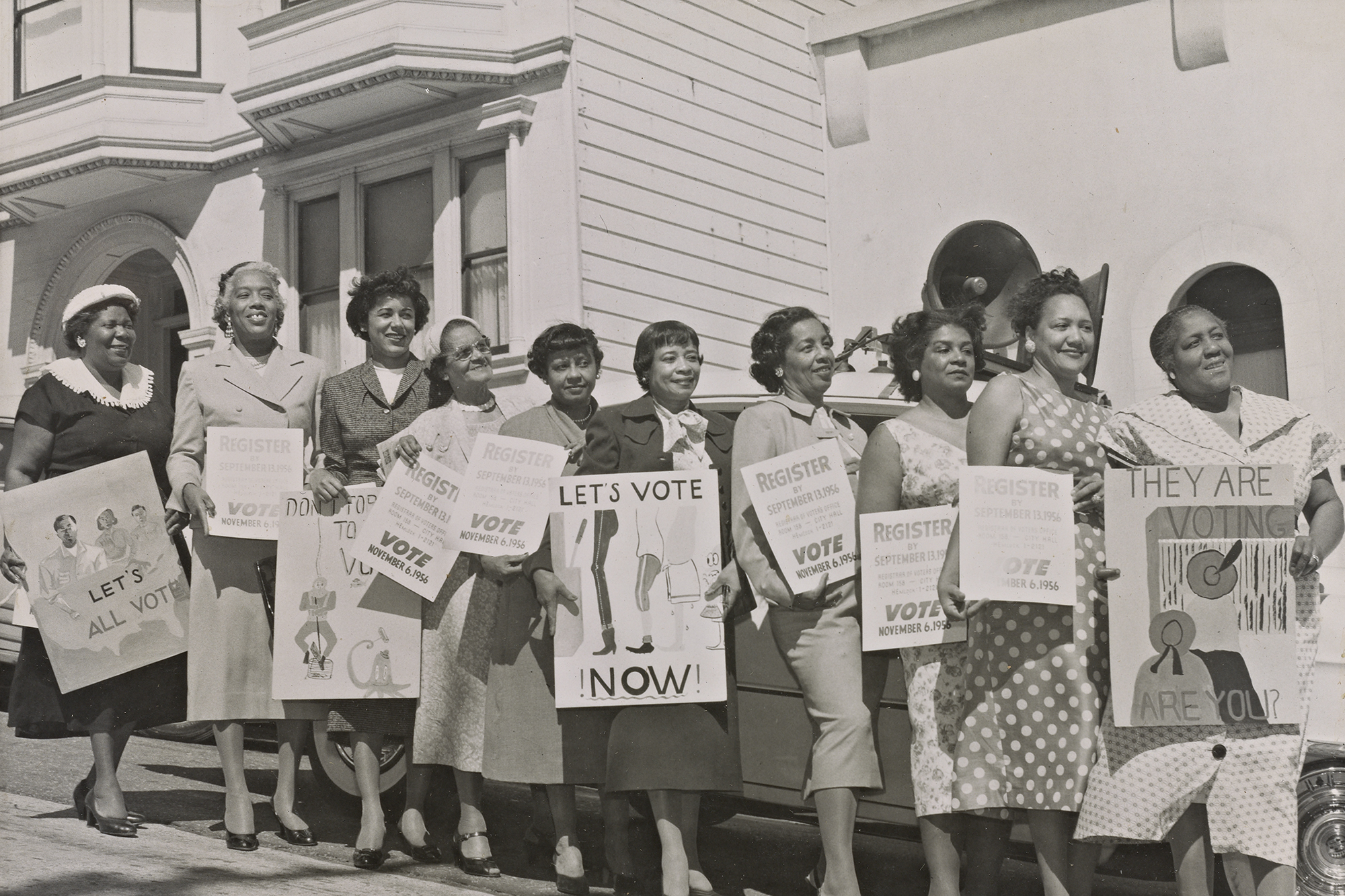 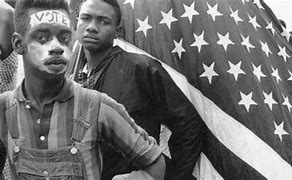 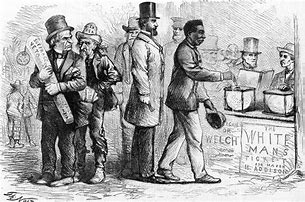 2024 General Election:Important Dates to Remember
Voter Registration Deadline: October 11, 2024

Early Voting: October 17, 2024 – November 2, 2024

Election Day: November 5, 2024
Check Registration Status:
https://vt.ncsbe.gov/RegLkup/ 
How to Register
On-site registration is available TONIGHT!
Mail
Online
Locked Up? Not Locked Out. 
If you have a misdemeanor conviction or are awaiting trial on a felony charge, you DO NOT lose your right to vote.
Upon conviction of a felony, voting rights are restored upon competition of your sentence (incl. probation, post-release supervision, and parole).
Deadline: October 11, 2024 
NOTE: you can register in-person during Early Voting Cycle (Oct. 17 through Nov. 2)
If you are using an out-of-state license as your form of ID, you must be registered to vote in North Carolina 90 days before the election = August 7, 2024
STEP 1:Voter Registration
NC driver’s license or other “acceptable photo ID” required to vote. 

Other Acceptable ID’s – 
Non-Driver’s ID from NCDMV
Out-of-State driver’s license or Non-Driver ID
US passport/passport card
Military/veteran ID card
Public assistance program ID card
College/University student ID
State/local government/charter school employee ID
Tribal Enrollment Card
NOTE: there are very specific requirements for ALL forms of ID. 
NC Voter Photo ID 
FREE the Forsyth County Board of Elections located at 201 N. Chestnut St., W-S, NC 27101; 336-703-2800
Please SEE https://www.ncvoter.org/voter-id/  for additional information
STEP 2:Voter ID
Obtain a Sample Ballot – https://www.ncsbe.gov/voting.sample-ballot  
Local
Local Judges
District Attorneys
Board of Education  
State
Governor
Lt. Governor
Attorney General
Secretary of State
State Treasurer
Superintendent of Public Instruction
Commissioners of:  Agriculture, Insurance, and Labor
State Judges and Justices 
NC Court of Appeals & NC Supreme Court
State Legislature – NC House & NC Senate
Federal
President
U.S. Congress – House of Representatives
STEP 3:WHO & WHAT - Your Ballot -
REMEMBER
Early Voting: Thursday, October 17 – Saturday, November 2
Election Day: Tuesday, November 5th 
Find Your Polling Place
Early Voting – https://vt.ncsbe.gov/EVSite/ 
Election Day – https://vt.ncsbe.gov/PPLkup 
Vote By Mail: “Absentee” Voting
https://ncvoter.org/absentee 
Preservation of Historically Black Polling Sites
STEP 4:Where to Vote?
TAKEAWAY’S
Reflect On Your “Why”
Prepare Yourself & Others
Educate Yourself & Others – “EACH one, REACH one”
Vote, VOTE, VOTE!!!
Online Resources 
NC State Board of Elections – https://www.ncsbe.gov 
Forsyth County Board of Elections – https://www.co.forsyth.nc.us/elections/
Democracy NC – https://democracync.org